ФГОС-2021Основные измененияСовременное учебное занятие
Иванова Ю.Е.
Учитель английского языка
МАОУ БСОШ№7 им.А.С.Пушкина
Обеспечение вариативности содержания программ ФГОС-2021
Изменение (расширение) требований к материально-технической базе и организации образовательного процесса
Использование электронных средств обучения, дистанционных технологий (обеспечение школьников индивидуальным авторизованным доступом ко всем ресурсам, как на территории школы, так и за ее пределами)

Оснащение кабинетов (ранее требования были общими, теперь – по предметным областям)
п.36.3 Кабинеты по предметным областям … «Иностранные языки» должны быть оснащены комплектами наглядных пособий, карт, учебных макетов, специального оборудования, обеспечивающих развитие компетенций в соответствии с программой ООО.

Деление учеников на группы (с учетом успеваемости, в соответствии с потребностями, интересами, целями – т.о. реализуется дифференцированный подход)
Рабочая Программа учебных предметов
Структура Рабочей Программы едина для всех предметов

С указанием академических часов, отводимых на освоение каждой темы, возможности использования ЭОР и ЦОР

С указанием формы проведения занятий (вместо формы организации и видов деятельности по предыдущему ФГОС)
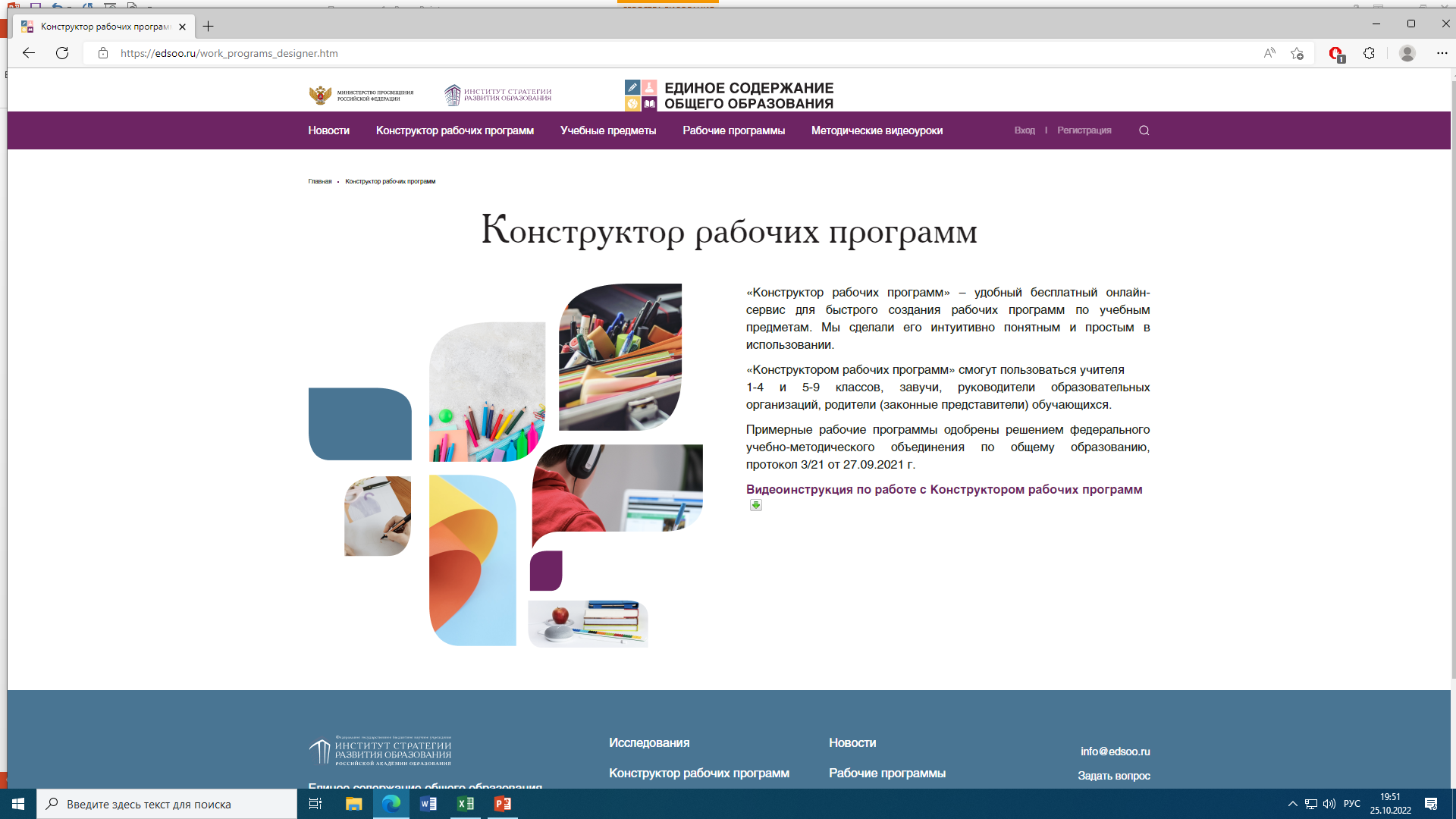 Учебно-методическое обеспечение учебного процесса
П.37.3 Организация должна предоставить не менее одного учебника из Федерального Перечня Учебников


Действующий ФПУ (Приказ Минпросвещения РФ №254 от 20.05.2020) НЕ СОДЕРЖИТ учебников, прошедших экспертизу на соответствие требованиям новых ФГОС)
Обновленные учебные издания (учебники и учебные пособия) готовятся к выходу (ориентировочно конец 2022-начало 2023г.; для углубленно изучаемых предметов – несколько позже)
ЭОР, являющиеся учебно-методическими материалами, также претерпят изменения
В период перехода на ФГОС-2021 – допускается использование любых УМК, включенных в действующий ФПУ
Современное учебное занятиеОсновные виды учебных занятий
Этапы урока общеметодологической направленности и учебная деятельность
Формы организации учебной деятельности
ИНДИВИДУАЛЬНАЯ – самостоятельная работа учащихся по выполнению учебных заданий

ФРОНТАЛЬНАЯ  - работа со всем классом (беседа, обсуждение, диктант…)

ГРУППОВАЯ (составление групп на разных основаниях, совместное выполнение одинаковых/различных заданий, наличие разноуровневых учеников в каждой группе)
Технологическая карта урока